QBMK “Nënë Tereza”-PrizrenShkolla e mesme profesionaleDrejtimi: Ushqimor-kuzhinieriLënda: MikrobiologjiKlasa: XI
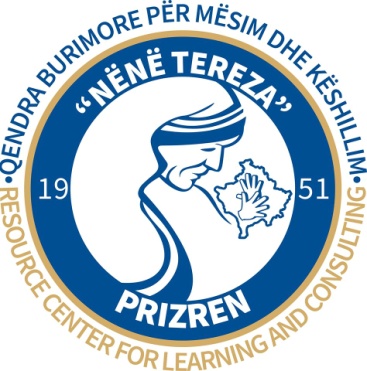 Njësia mësimore: Viruset
                                                                                                                                  Mësimdhënësi: Mejreme Qela

 Prizren 2020
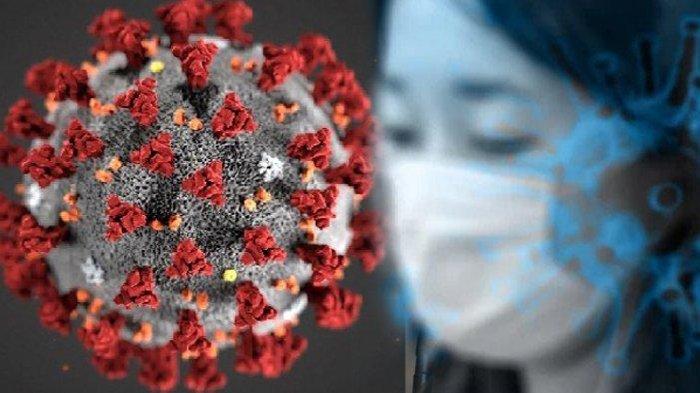 Viruset
Viruset janë organizma mikrobiologjik më të vegjël infektiv, të cilët dukshëm dallohen prej të gjithë mikroorganizmave të tjerë njëqelizor. Viruset në vete përmbajnë vetëm njërin nga acidet nukleinike ARN ose ADN. Acidi nukleinik është i mbështjellur nga një mbështjellës proteinik dhe njësia e tërësishme infektive që quhet viron.
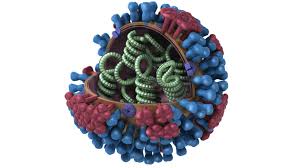 Virioni
Kapsida
Mbështjellësi proteinik
Virioni paraqet fazën më të përshtatshme dhe më të ndjeshme të ciklit jetësor të virusit. Sipas strukturës virioni ndërtohet nga acidi nukleinik i cili është i mbështjellë me molekula proteinike të radhitura në mënyrë të rregullt e që bashkërisht formojnë mbështjellësin e quajtur kapsidë.
Acidi nukleinik
Shtresa e jashtme
Thepat
Infeksioni latent
Asnjëherë nuk jemi të sigurt se a jemi të infektuar nga një virus i caktuar ( tani  Covid-19). 
     Në disa raste infektimi me virus, në organizmin e personave të infektuar manifestohet pa kurrfarë çrregullimesh. Në raste të tilla flitet për infeksionin latent me virus. Virusi mund të qëndroj në organizëm gjatë tërë kohës. Simptomat e këtyre infektimeve paraqiten pas ngarkesave të mëdha psikike dhe infektimeve tjera.
Madhësia dhe forma e viruseve
Madhësia e viruseve
  Madhësia e viruseve sillet prej 30 – 300 nm, 
prandaj madhësia e tyre nuk mund të vërehet
në mikroskopin optik por vetëm në 
mikroskopin elektronik.

Format e viruseve
Viruset kanë forma të ndryshme si: sferike,
elipse, shkopthore, kubike formë të kokrrës së 
qershisë me bisht etj.
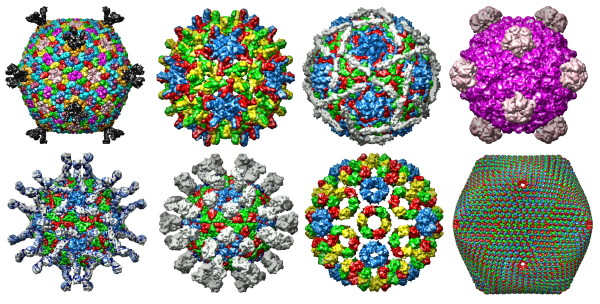 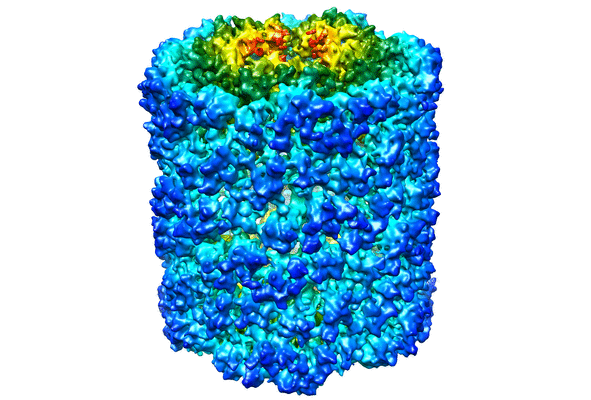 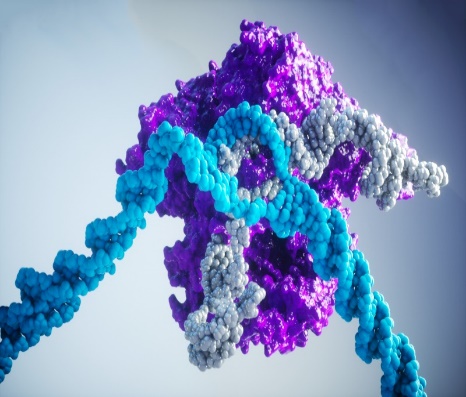 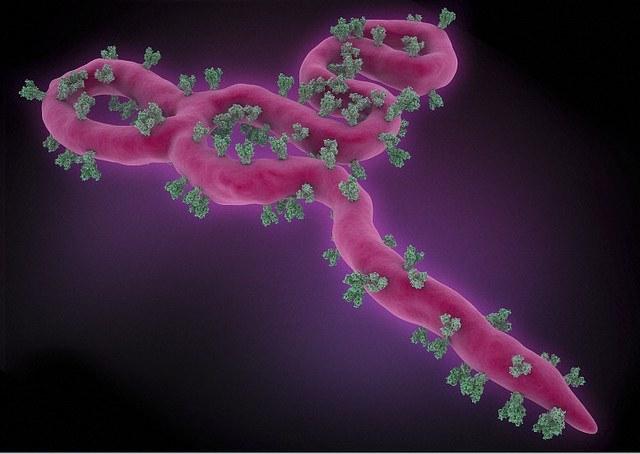 Shumimi i viruseve
Shumimi i viruseve nuk ka kurrfarë ngjashmërie me shumimin e mikroorganizmave të tjerë. Viruset nuk mund të shumohen me ndarje të thjeshtë ose shpartallimin e grimcës virusale. Kur virusi infekcioz hyn në qelizë shkakton prodhimin dhe lirimin e një sasie të madhe të grimcave të reja virusale e me këtë cikli i zhvillimit të tij përfundon. Për këtë shumimi i viruseve njihet si riprodhim.
Klasifikimi i viruseve
Mozaik virusesh
Duke u mbështetur në prejardhjen e   
organizmave që infektohen, viruset
ndahen në tri grupe të mëdha:
Viruset animal
Viruset bimor
Viruset bakterial

    Në kuadër të virusologjisë special
 viruset ndahen në:
Viruset me ARN
Viruset me ADN
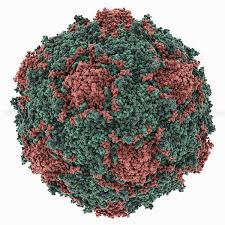 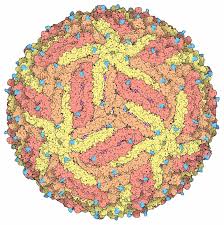 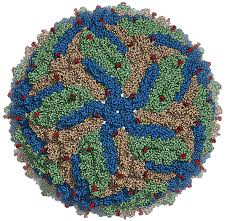 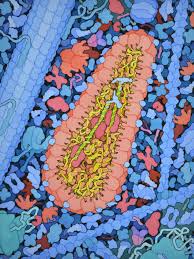 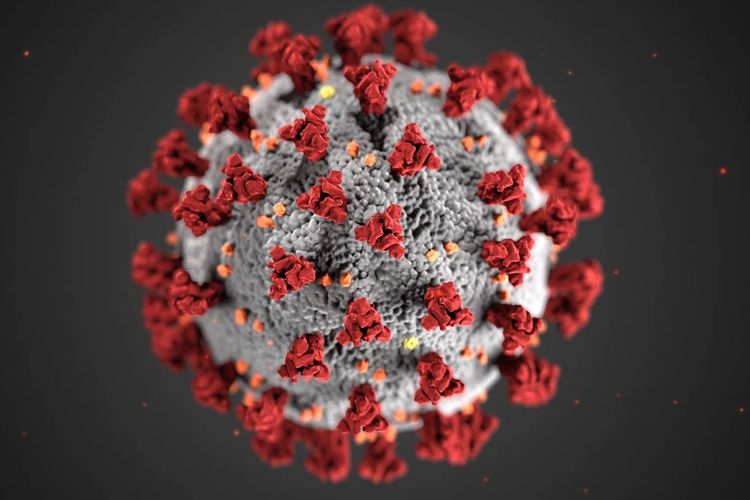 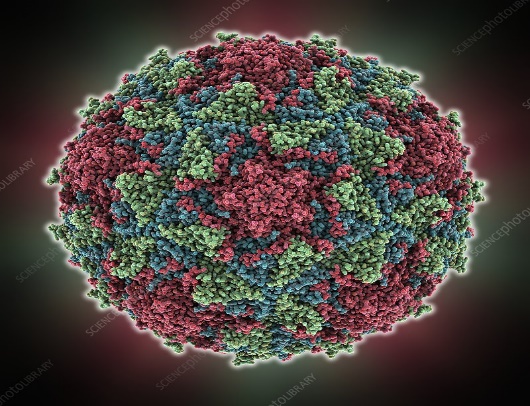 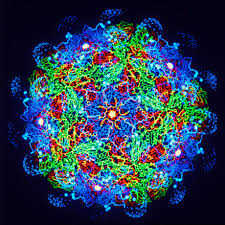 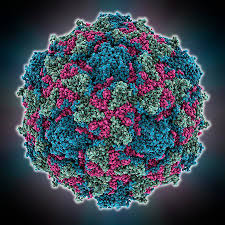